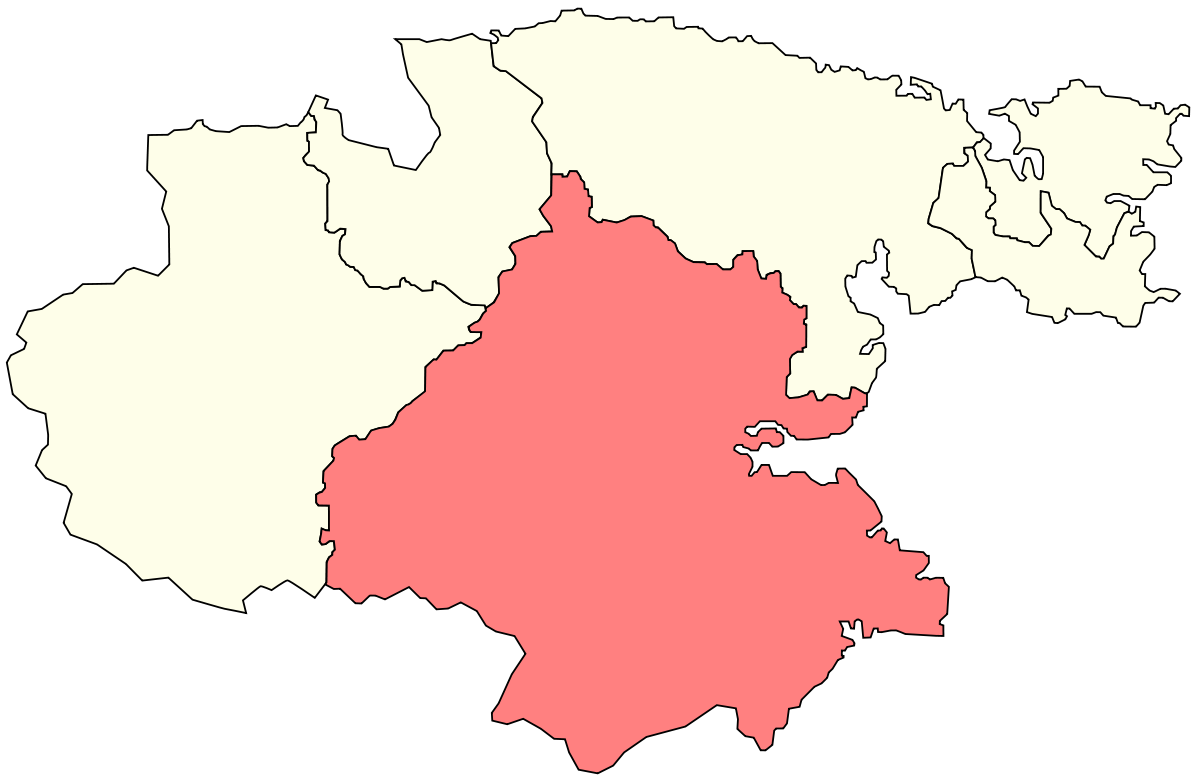 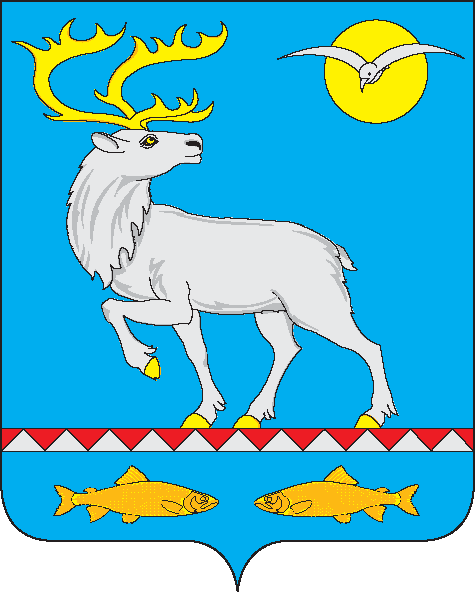 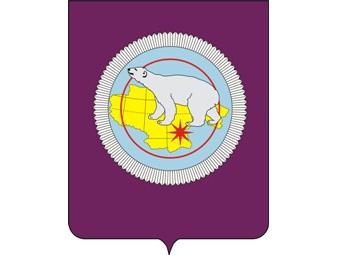 БЮДЖЕТ ДЛЯ ГРАЖДАН (на основе проекта решения Совета депутатов «О внесении изменений в решение Совета депутатов городского поселения Беринговский от 19 декабря 2018 года № 54 «О бюджете городского поселения Беринговский на 2019 год»)декабрь 2019
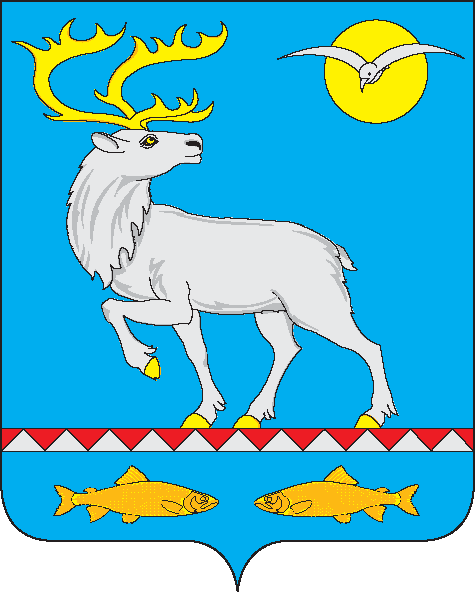 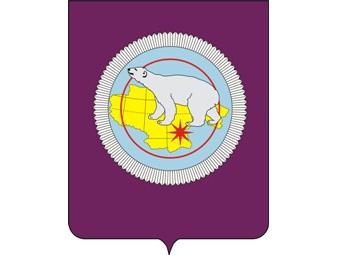 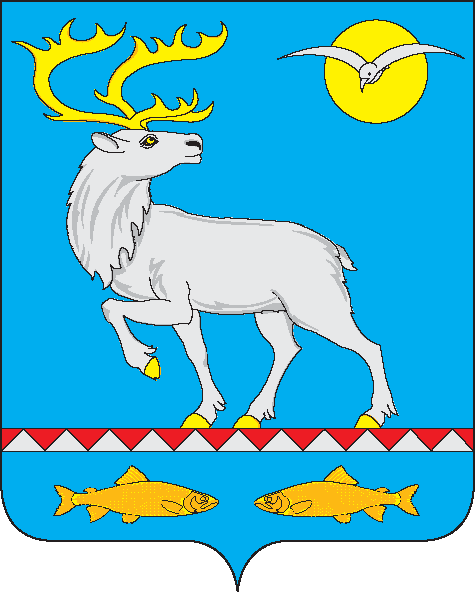 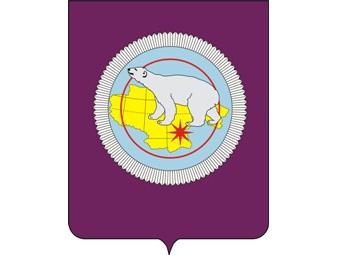 Термины
Доходы бюджета				- поступающие в бюджет денежные средства
Расходы бюджета 				- выплачиваемые из бюджета денежные средства
Дефицит бюджета				- превышение расходов бюджета над его доходами
Сбалансированность бюджета- объем расходов должен соответствовать 
                                                               объему доходов бюджета
Профицит бюджета			- превышение доходов над расходами
Бюджетные обязательства	- расходные обязательства, подлежащие 
                                                              исполнению в соответствующем финансовом году
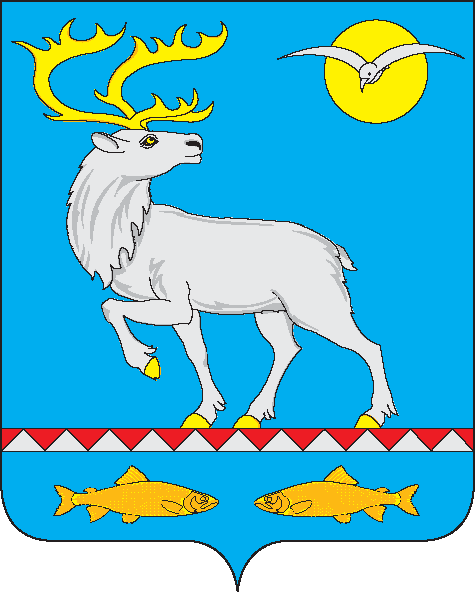 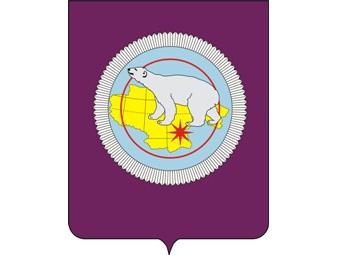 Какие бывают бюджеты
Бюджеты организаций
Бюджеты семей
Бюджеты публично-правовых образований:
Муниципальных образований (местные бюджеты)
Российской Федерации (федеральный бюджет, бюджеты государственных внебюджетных фондов Российской Федерации)
Субъектов Российской Федерации (региональные бюджеты территориальных фондов обязательного медицинского страхования)
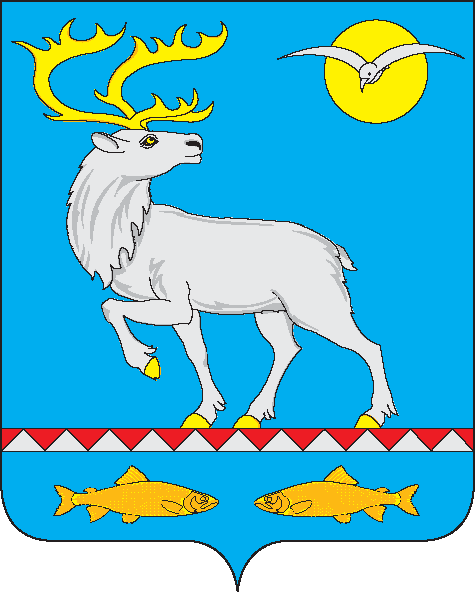 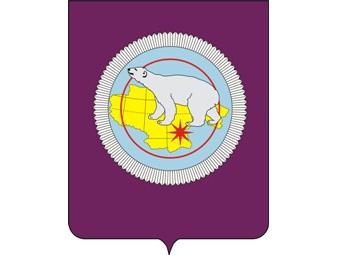 Доходы бюджета городского поселения Беринговский
Безвозмездные поступления
Налоговые доходы
Неналоговые доходы
Поступления от уплаты налогов, установленных Налоговым кодексом Российской Федерации:
Налог на доходы физических лиц;
Акцизы;
Единый налог на вмененный доход;
Сельскохозяйственный налог;
Налог, взимаемый в связи с применением патентной системы налогообложения;
Налог на имущество физических лиц;
Земельный налог;
Задолженность и перерасчеты по отмененным налогам, сборам и иным обязательным платежам.
Поступления от других бюджетов (межбюджетные трансферты), организаций, граждан (кроме налоговых и неналоговых доходов)
Поступления от уплаты других пошлин и сборов, установленных законодательством Российской Федерации:
Государственная пошлина;
Доходы от сдачи в аренду имущества и земельных участков;
Доходы от перечисления части прибыли муниципальных унитарных предприятий;
Плата за негативное воздействие на окружающую среду;
Доходы от оказания платных услуг
Доходы от реализации имущества и земельных участков;
Штрафы;
Прочие неналоговые доходы.
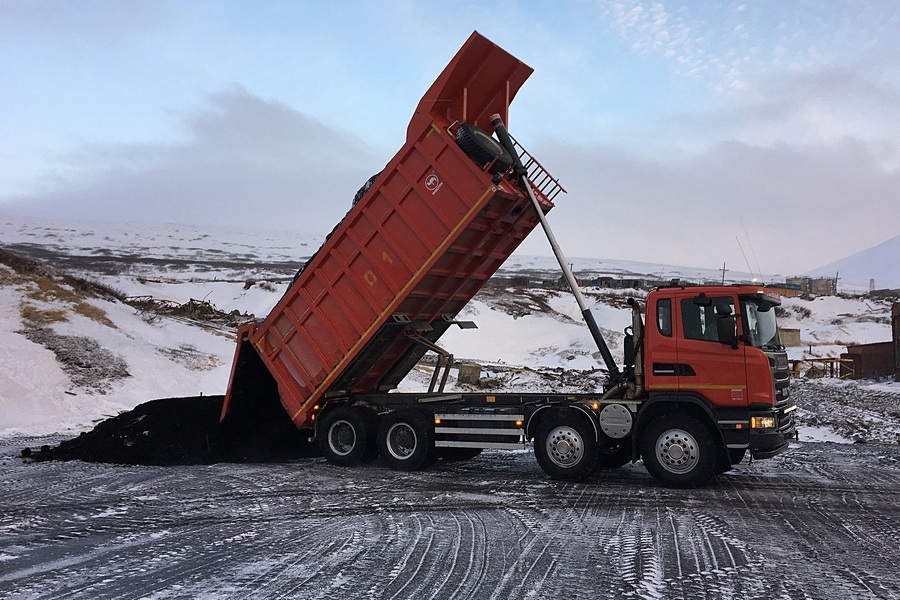 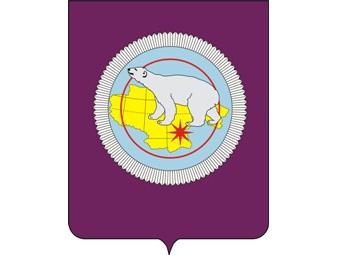 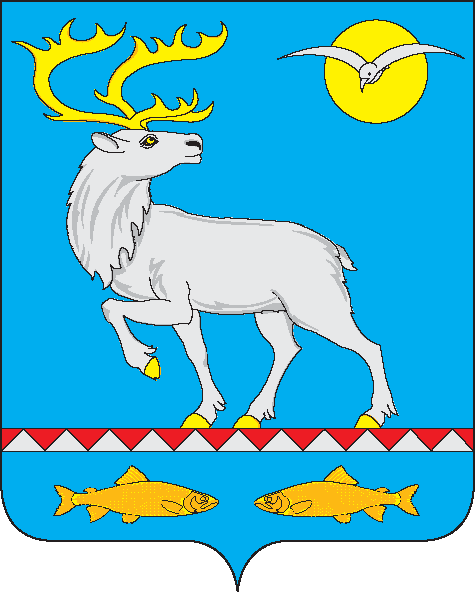 Структура общего объема доходов  бюджета городского поселения Беринговский
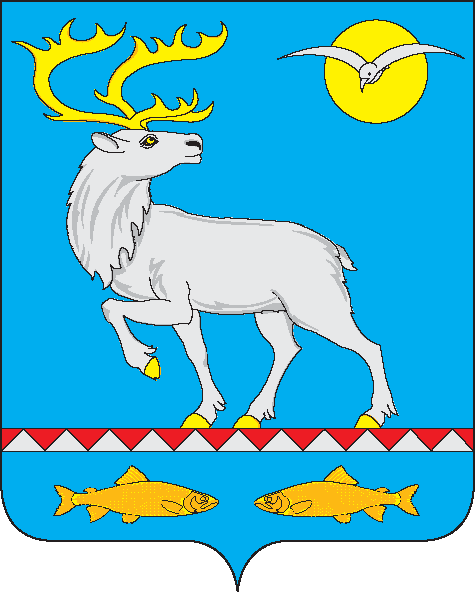 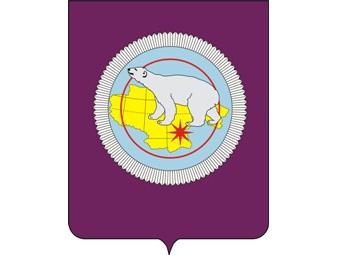 Объем поступления налоговых и неналоговых доходов в бюджет городского поселения Беринговский на 2019г.
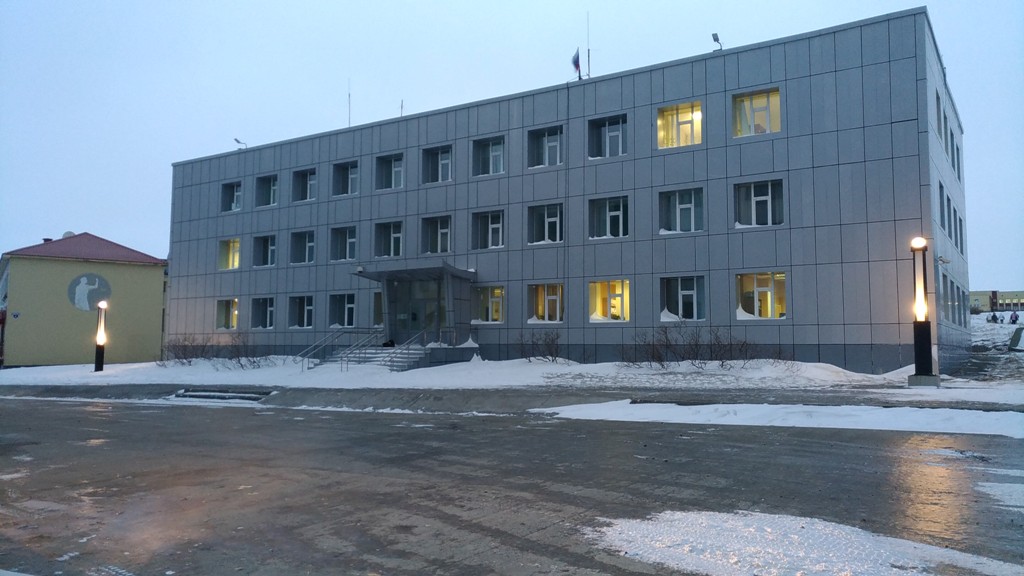 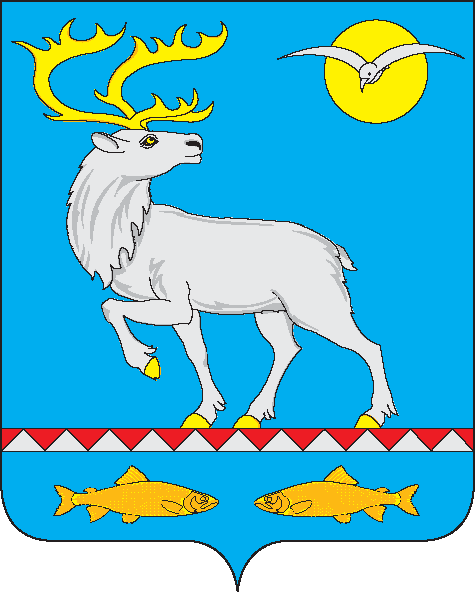 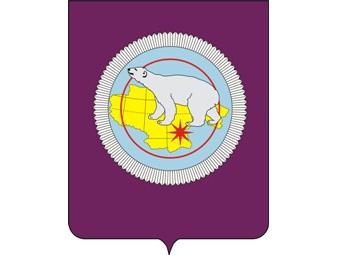 МЕЖБЮДЖЕТНЫЕ ТРАНСФЕРТЫ – ОСНОВНОЙ ВИД БЕЗВОЗМЕЗДНЫХ ПЕРЕЧИСЛЕНИЙ
Межбюджетные трансферты – денежные средства, перечисляемые из одного бюджета бюджетной системы Российской Федерации другому
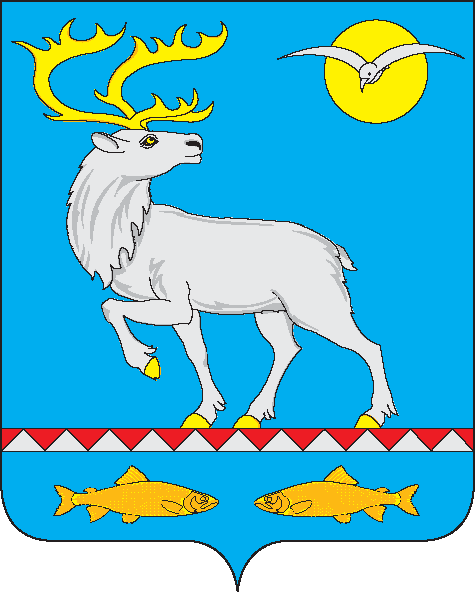 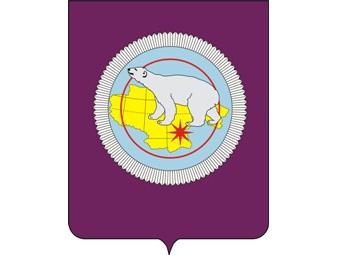 Объем безвозмездных поступлений на 2019 год
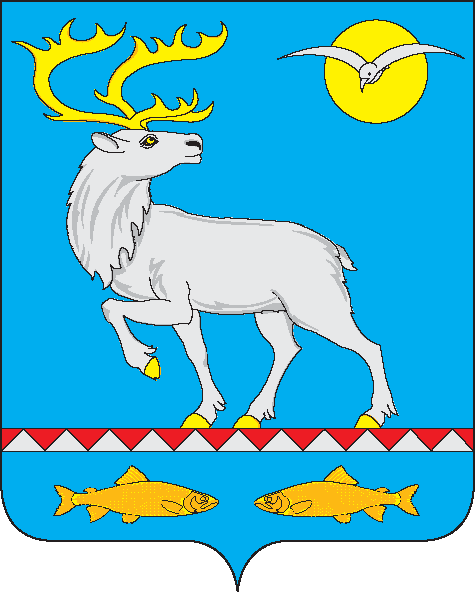 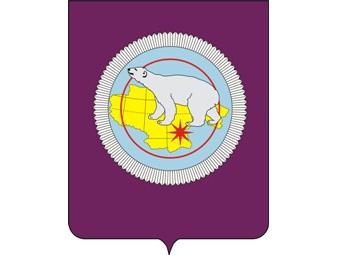 Основные задачи бюджетной политики городского поселения Беринговский на 2019 год
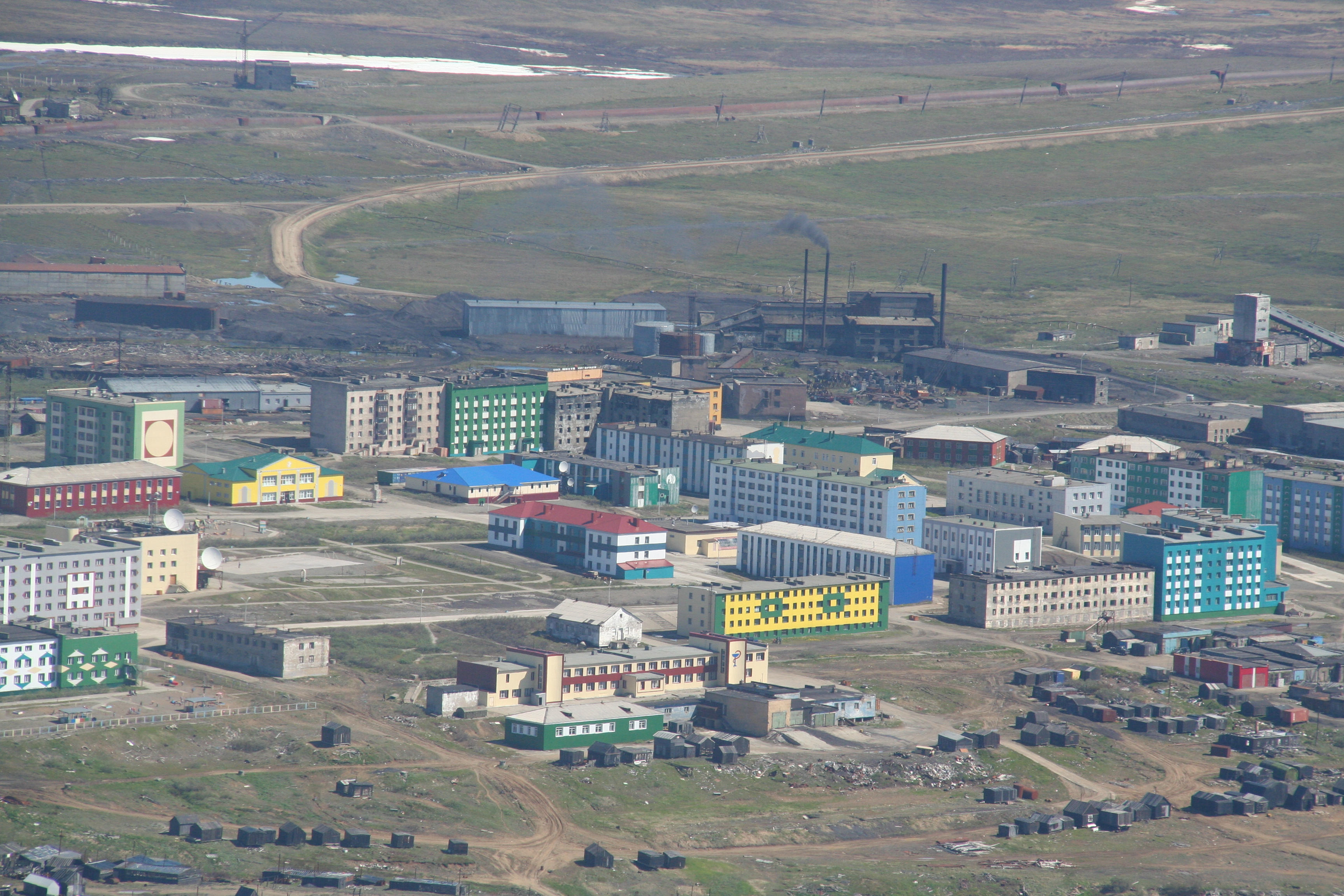 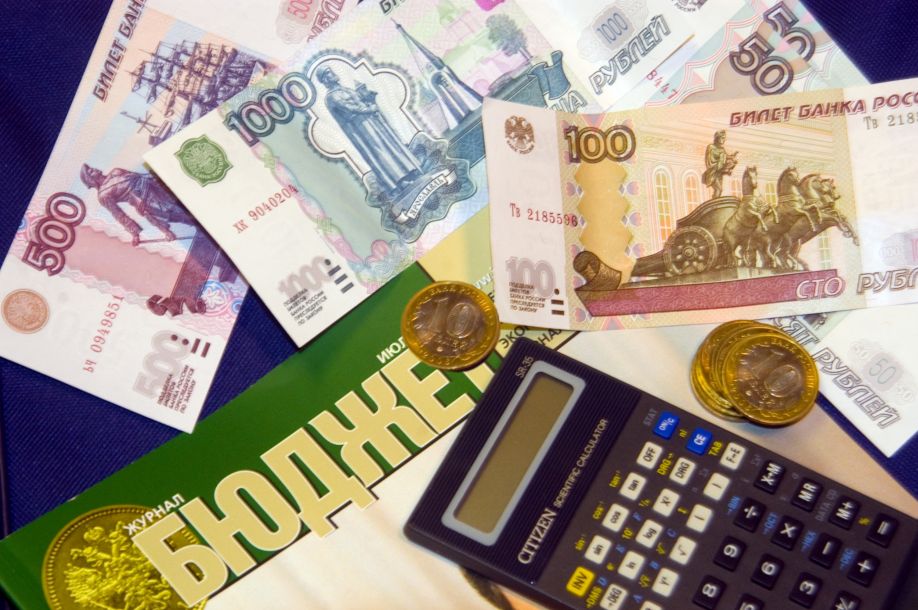 Повышение качества жизни населения
Оптимизация расходов бюджета
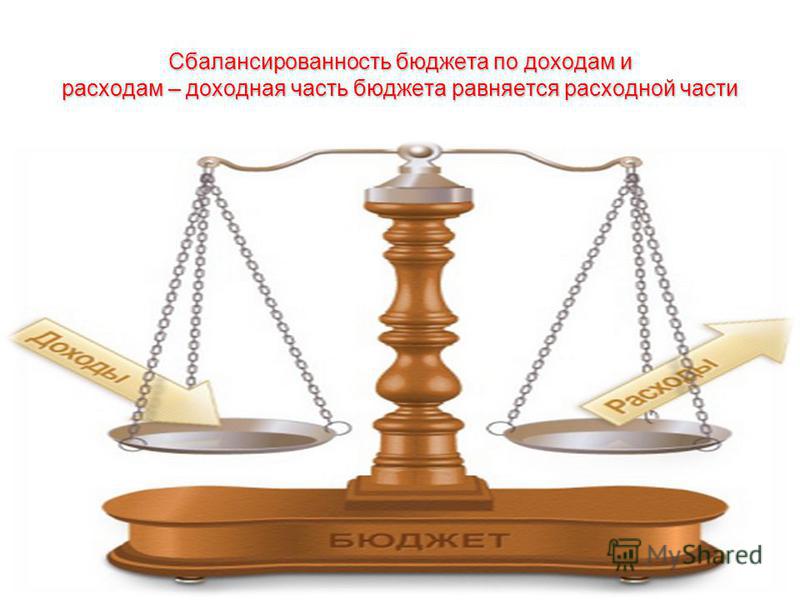 Улучшение инвестиционного климата
Повышение собственных доходов бюджета
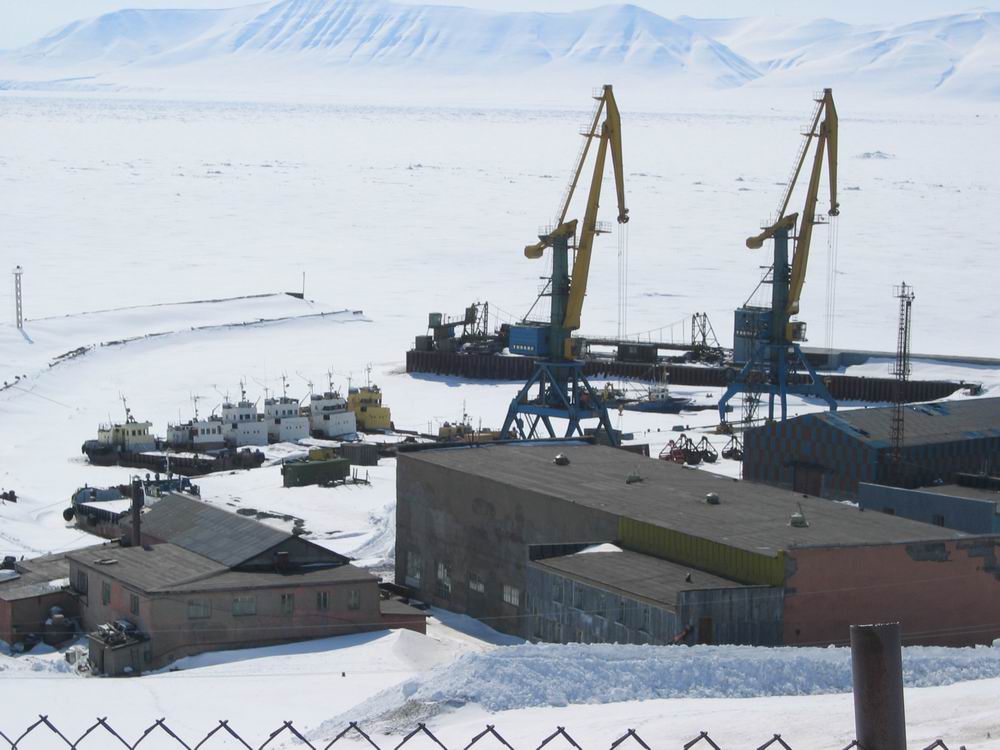 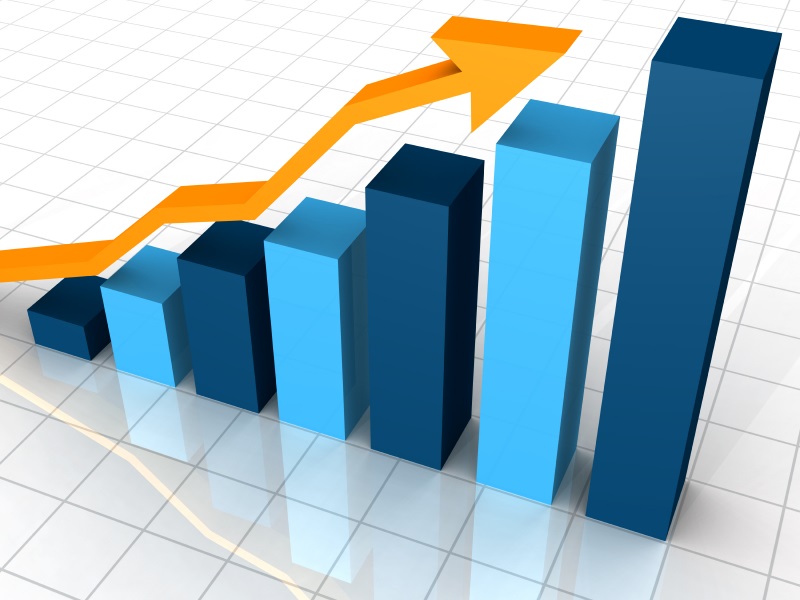 Обеспечение сбалансированности бюджета
Составление проекта бюджета на очередной год (орган местного самоуправления)

Рассмотрение проекта бюджета очередного года (Совет депутатов)

Утверждение бюджета на очередной год (Совет депутатов)

Исполнение бюджета в текущем  году (Администрация, финансовые органы)

Формирование отчета об исполнении бюджета предыдущего года (орган местного самоуправления)

Утверждение отчета об исполнении бюджета предыдущего года (Совет депутатов )
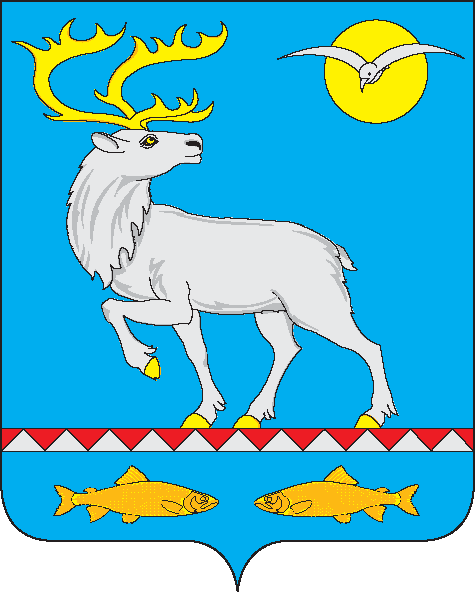 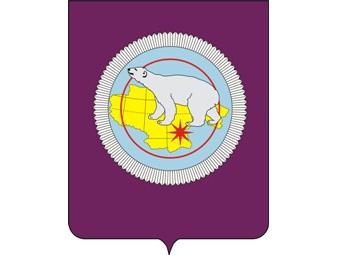 Бюджетный процесс – ежегодное формирование и исполнение бюджета
Базовые приоритеты при формировании расходов бюджета городского поселения Беринговский на 2019 год
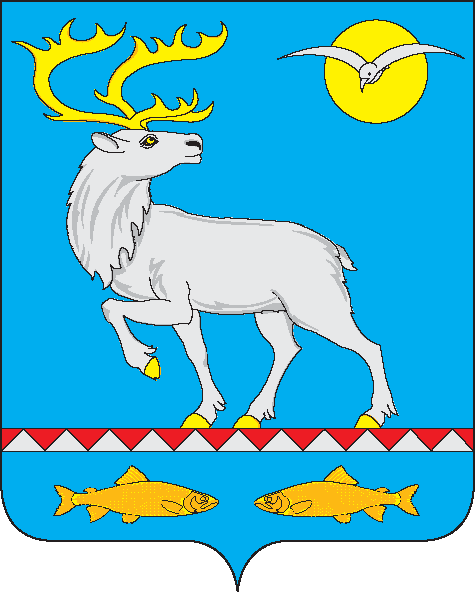 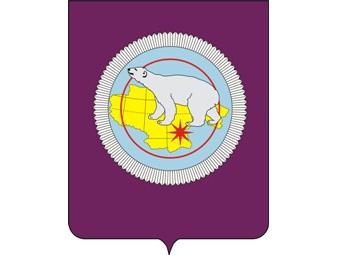 Реализация майских Указов Президента

Дальнейшая реализация принципа формирования бюджетов на основе муниципальных программ

Повышение эффективности бюджетных расходов

Повышение эффективности муниципальных закупок
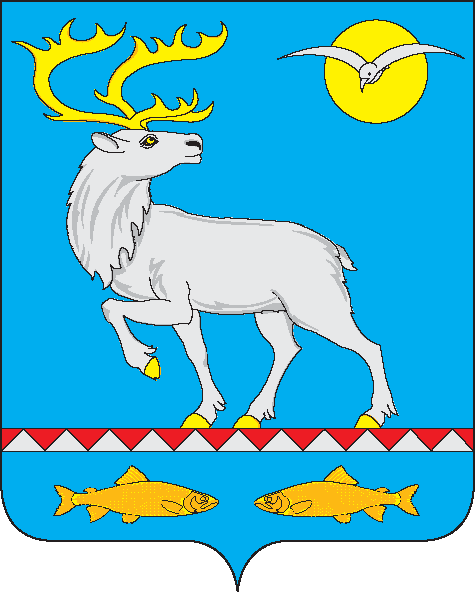 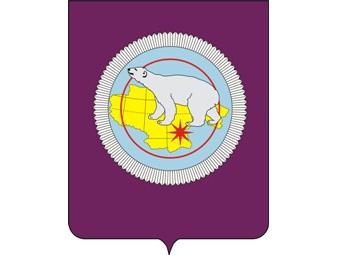 Динамика расходов бюджета городского поселения Беринговский
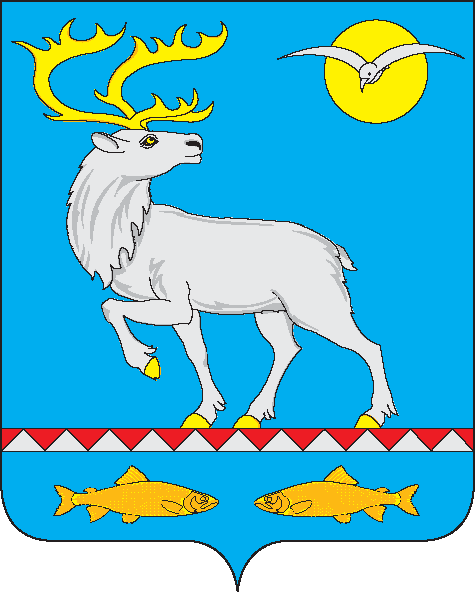 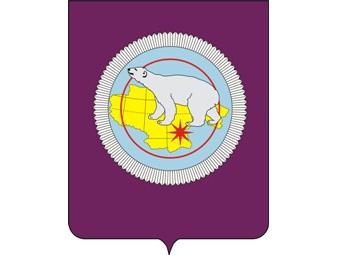 Расходы бюджета городского поселения БеринговскийПри формировании бюджета поселения на 2019 год учтена государственная политика Российской Федерации, целью которой является обеспечение устойчивости бюджетной системы и исполнение принятых обязательств наиболее эффективным способом. Бюджет поселения на предстоящий год является программным, как и в текущем году, сформирован на основе муниципальных программ поселения, охватывающих основные сферы (направления) деятельности органов исполнительной власти. Объем и структура расходов бюджета на реализацию муниципальных программ и непрограммных направлений деятельности на 2019 год сформированы на основе консервативного прогноза доходных источников бюджета.
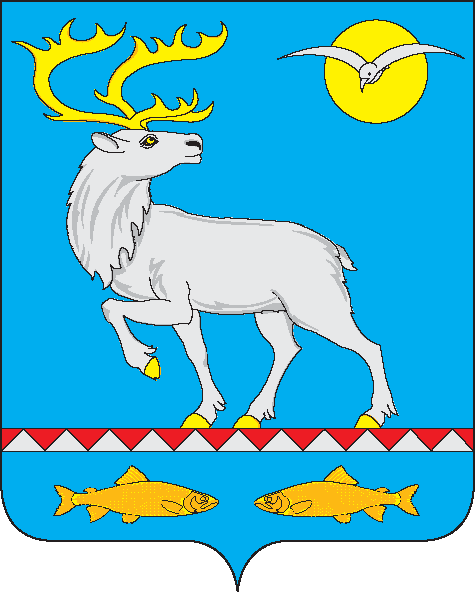 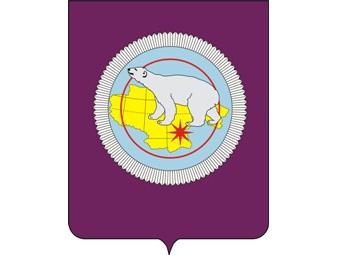 Как классифицируются расходы бюджета?
Расходы бюджета – выплачиваемые из бюджетов денежные средства.
Формирование расходов осуществляется в соответствии с расходными обязательствами, обусловленными установленным законодательством разграничением полномочий, исполнение которых должно происходить в очередном финансовом году за счет средств соответствующих бюджетов.
Принципы формирования расходов бюджета:
по разделам;
по ведомствам; 
по муниципальным программам городского поселения Беринговский.
Разделы классификации расходов бюджета
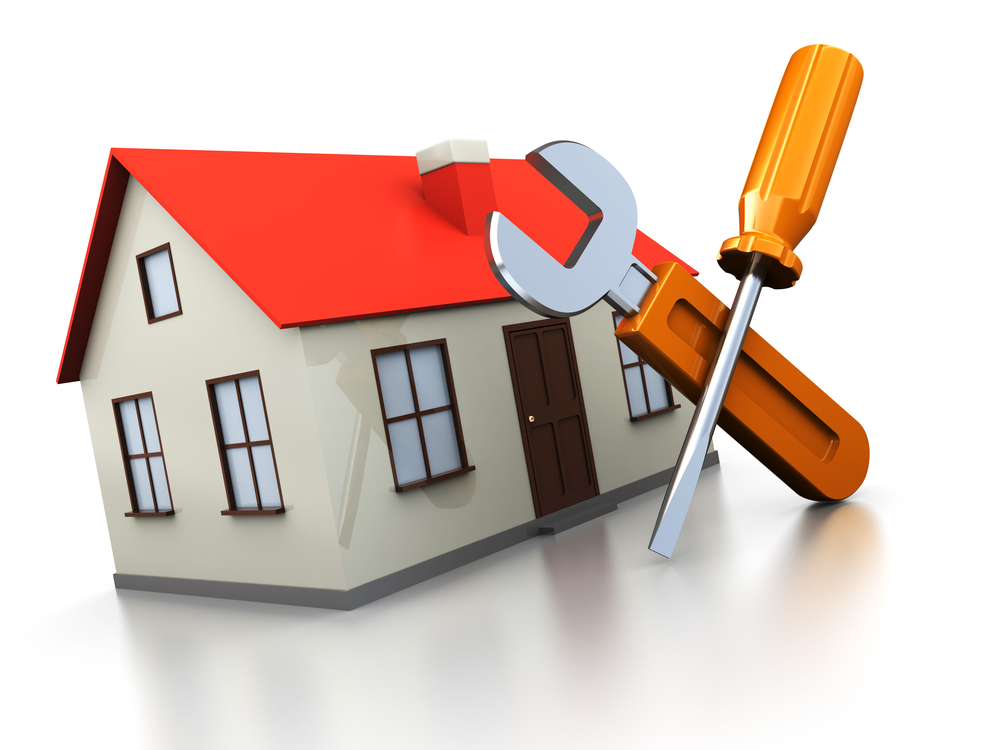 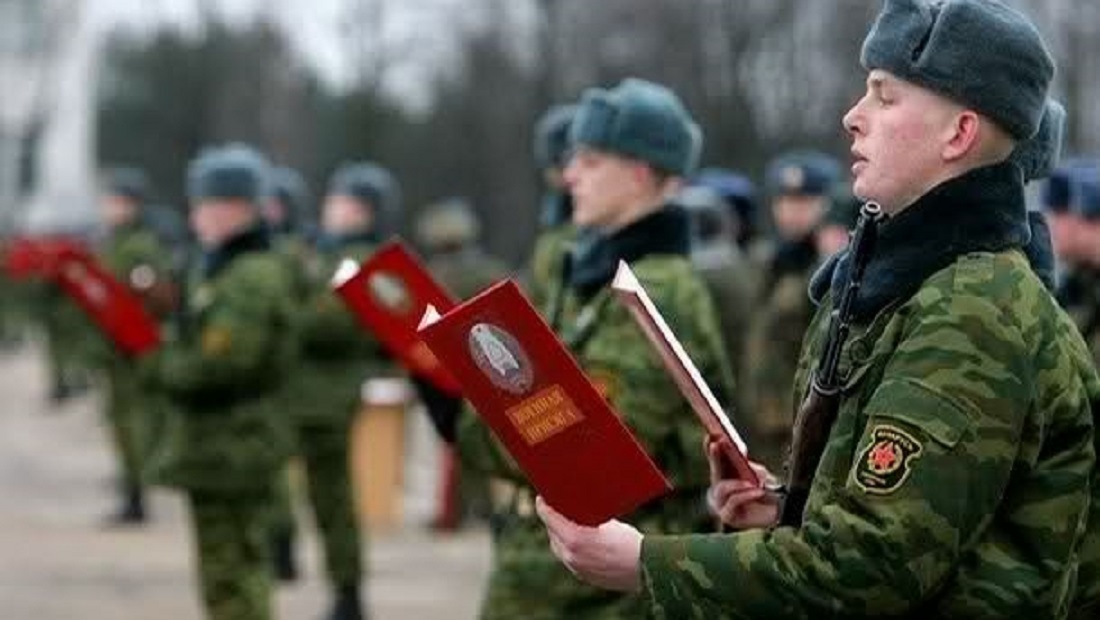 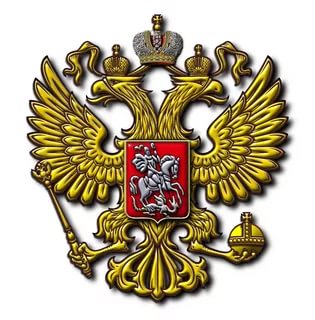 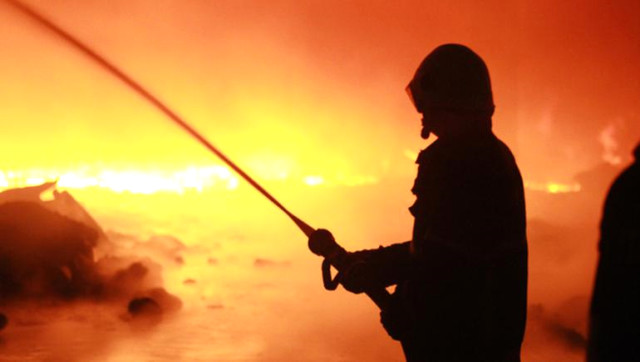 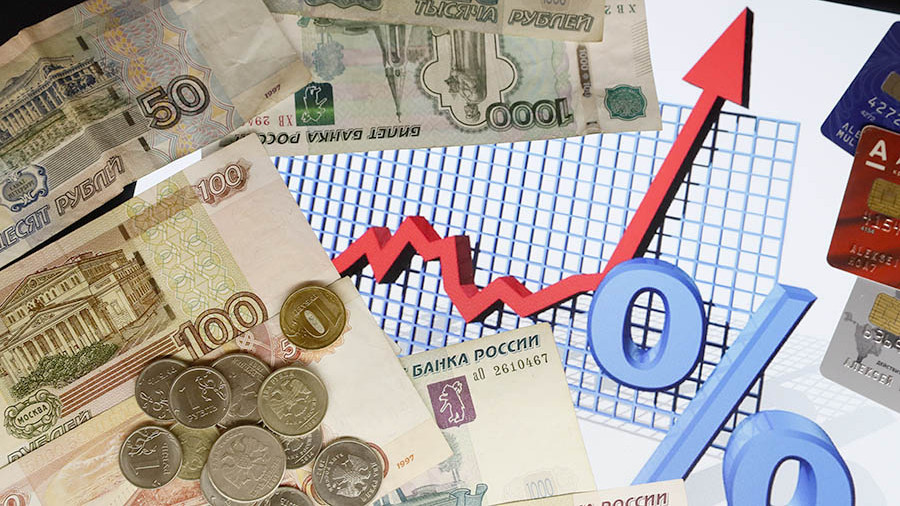 «Жилищно-коммунальное хозяйство»
«Национальная оборона»
«Национальная безопасность и правоохранительная деятельность»
«Общегосударственные вопросы»
«Национальная экономика»
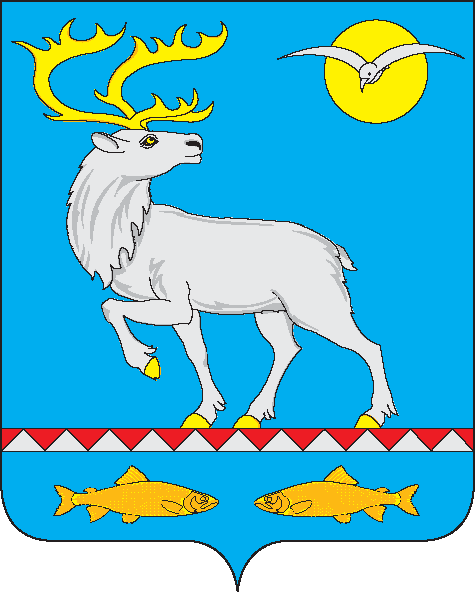 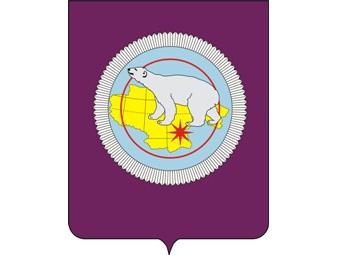 «Общегосударственные вопросы»
В разделе «Общегосударственные вопросы» предусматриваются расходы в объёме 8 055,7 тыс. рублей, в том числе:
по подразделу «Функционирование высшего должностного лица субъекта Российской Федерации и муниципального образования» в объёме 1 521,4 тыс. рублей;
по подразделу «Функционирование Правительства Российской Федерации, высших исполнительных органов государственной власти субъектов Российской Федерации, местных администраций» в объёме 5 712,8 тыс. рублей, включает в себя расходы на обеспечение деятельности местных администраций и соответствующих аппаратов;
по подразделу «Другие общегосударственные вопросы» в объёме 821,5 тыс. рублей, в том числе: 
427,0 тыс. рублей за счёт реализации мероприятий подпрограммы «Жилищно-коммунальное хозяйство» муниципальной программы «Развитие территории муниципального образования городское поселение Беринговский» которая включает в себя расходы на содержание пустующих помещений; 
394,5 тыс. рублей за счёт реализации мероприятий подпрограммы «Обеспечение санитарного содержания и благоустройство территории городского поселения Беринговский» муниципальной программы «Развитие территории муниципального образования городское поселение Беринговский» которая включает в себя расходы на подготовку проектно-сметной документации;
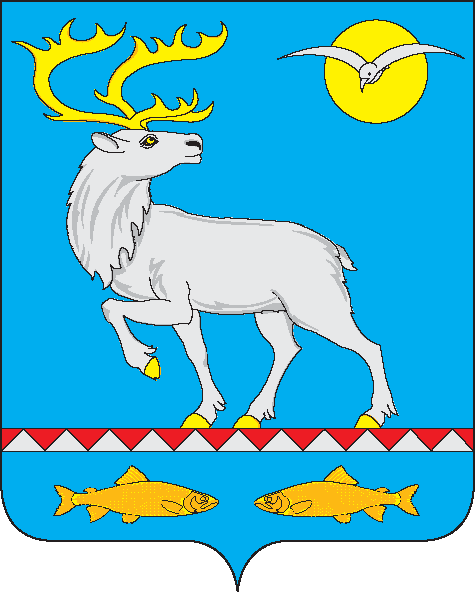 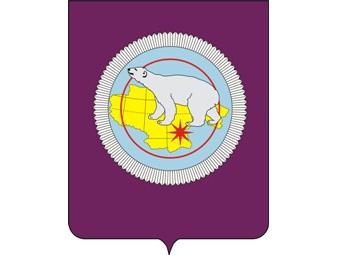 «Национальная оборона», «Национальная безопасность и правоохранительная деятельность», «Национальная экономика»
Расходы по разделу «Национальная оборона» подразделу «Мобилизационная и вневойсковая подготовка» сформированы в объёме 341,6 тыс. рублей. Субвенция на «осуществление полномочий по первичному воинскому учёту» определена в соответствии с информацией о количестве граждан, состоявших на воинском учёте.
	По разделу «Национальная безопасность и правоохранительная деятельность» подразделу «Защита населения и территории от чрезвычайных ситуаций природного и техногенного характера, гражданская оборона» предусматриваются расходы в объёме 152,2 тыс. рублей, в том числе: 
70,0 тыс. рублей за счёт реализации мероприятий муниципальной программы «Обеспечение первичных мер пожарной безопасности на территории городского поселения Беринговский» которая включает в себя расходы на обеспечение первичных мер пожарной безопасности; 
82,2 тыс. рублей за счёт реализации мероприятий подпрограммы «Жилищно-коммунальное хозяйство» муниципальной программы «Развитие территории муниципального образования городское поселение Беринговский на 2017-2019 годы» которая включает в себя расходы на проведение внеплановых аварийных работ по демонтажу оторванной обшивки фасада многоквартирного дома № 22 по ул. Мандрикова; 
	В разделе «Национальная экономика» бюджетные ассигнования планируются в объёме 2 920,0 тыс. рублей, за счёт реализации мероприятий подпрограммы «Дорожное хозяйство» муниципальной программы «Развитие территории муниципального образования городское поселение Беринговский» которая включает в себя:
1 620,0 тыс. рублей – расходы на строительство, реконструкцию, капитальный ремонт, ремонт и содержание действующей сети автомобильных дорог общего пользования, местного значения и искусственных сооружений на них;
1 300,0 тыс. рублей - расходы на пассажирские перевозки автомобильным транспортом общего пользования по социально-значимым муниципальным маршрутам.
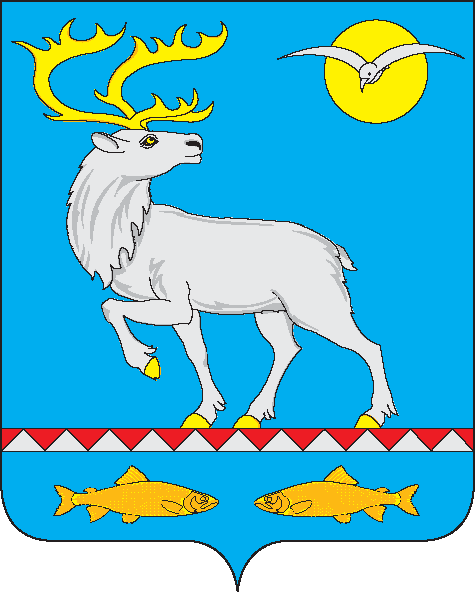 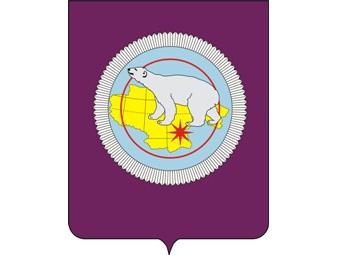 «Жилищно-коммунальное хозяйство»
По разделу «Жилищно-коммунальное хозяйство» предусматриваются расходы в объёме 15 920,0 тыс. рублей, в том числе:
        по подразделу «Жилищное хозяйство» предусмотрены в объёме 6 063,7 тыс. рублей на реализацию мероприятий подпрограммы «Жилищно-коммунальное хозяйство» муниципальной программы «Развитие территории муниципального образования городское поселение Беринговский», которая включает в себя расходы: 
        - 2 598,0 тыс. рублей на уплату взносов по капитальному ремонту НКО "Региональный оператор Фонд капитального ремонта"; 
       - 3 465,7 тыс. рублей на проведение капитального и текущего ремонта муниципального жилищного фонда;

        по подразделу «Благоустройство» расходы предусмотрены в объёме 8 888,6 тыс. рублей, из них:
	- на реализацию мероприятий подпрограммы «Дорожное хозяйство» муниципальной программы «Развитие территории муниципального образования городское поселение Беринговский», которая включает в себя расходы на уличное освещение в объёме 818,1 тыс. рублей;
	- на реализацию мероприятий подпрограммы «Обеспечение санитарного содержания и благоустройство территории городского поселения» муниципальной программы «Развитие территории муниципального образования городское поселение Беринговский» включает в себя расходы на проведение мероприятий по содержанию территории муниципального образования, включая расходы на содержание мест захоронения в объёме 5 885,8 тыс. рублей,
        - на реализацию мероприятий муниципальной программы «Формирование комфортной городской среды на территории городского поселения Беринговский», которая включает в себя расходы на реализацию программ формирования современной городской среды 2 184,7 тыс. рублей;

	по подразделу «Другие вопросы в области жилищно-коммунального хозяйства» предусмотрены расходы на предоставление субсидий на возмещение специализированным службам по вопросам похоронного дела стоимости услуг по погребению в объёме 967,7 тыс. рублей.
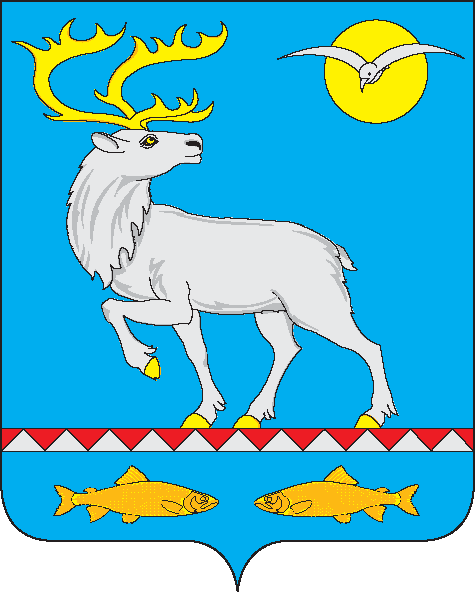 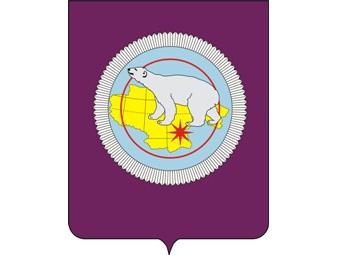 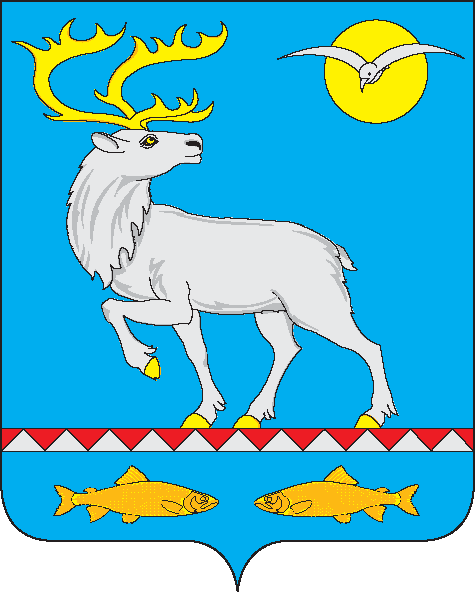 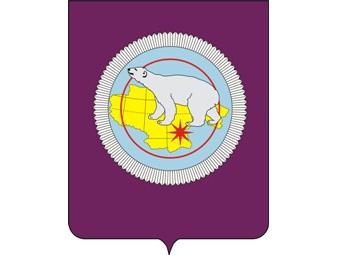 Муниципальные программы городского поселения Беринговский
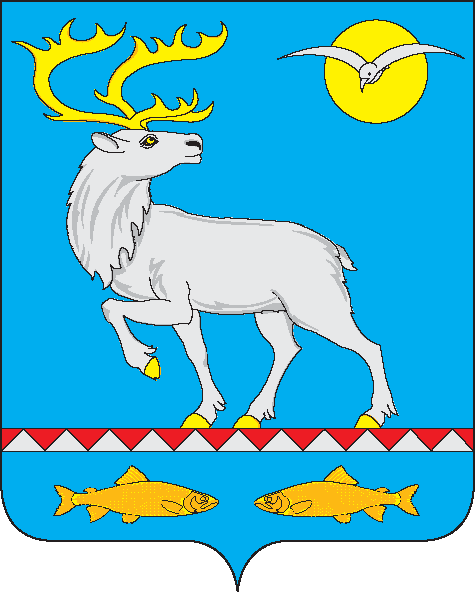 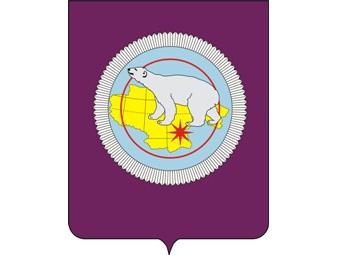 Структура муниципального долга на 2019 год
Источники финансирования дефицита бюджета
Дефицит бюджета поселения составил 2 679,7 тыс. рублей, за счёт ввода остатков денежных средств на счёте бюджета поселения по состоянию на 1 января 2019 г.
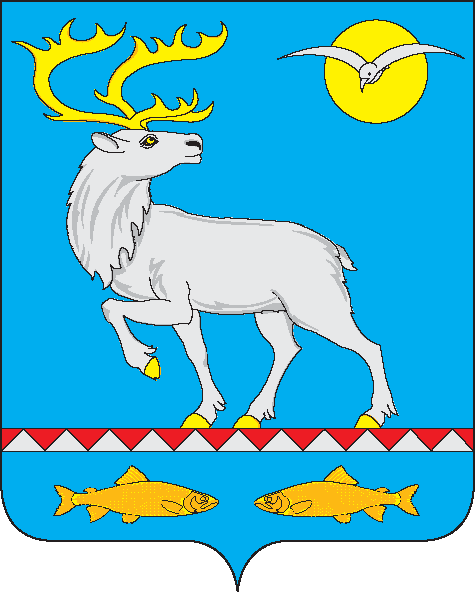 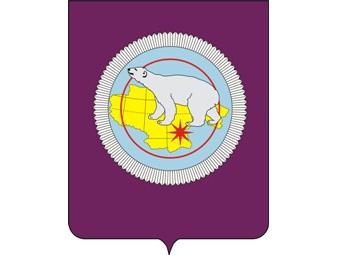 Демографические показатели городского поселения Беринговский
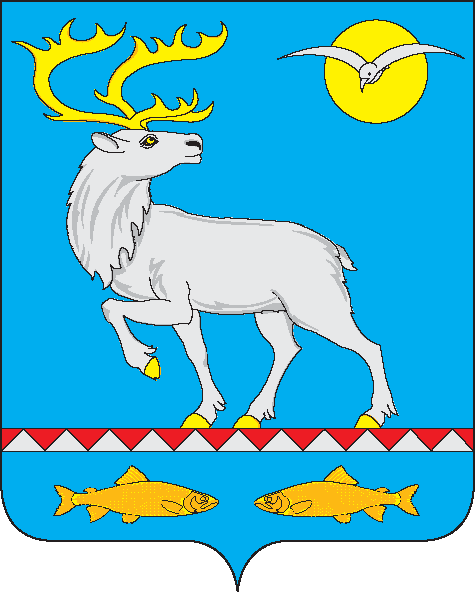 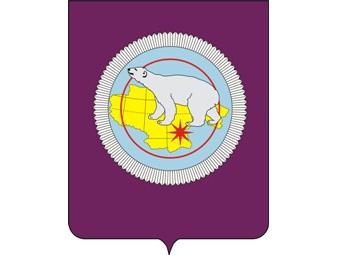 ПОКАЗАТЕЛИсоциально-экономического развития городского поселения Беринговский
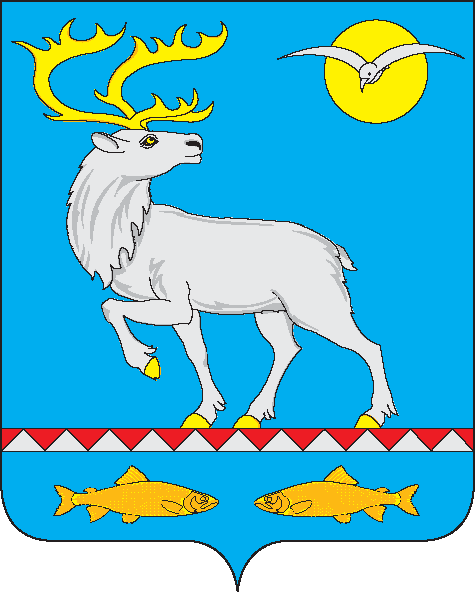 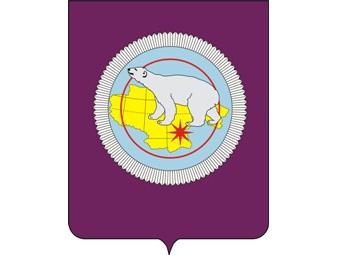 ПОКАЗАТЕЛИсоциально-экономического развития городского поселения Беринговский
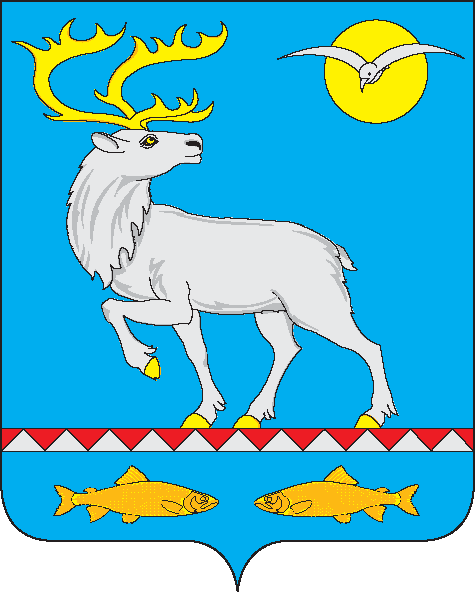 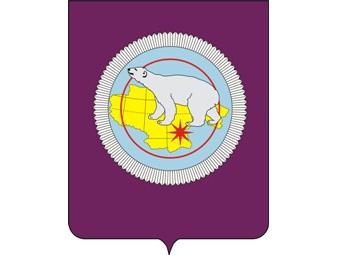 ПОКАЗАТЕЛИсоциально-экономического развития городского поселения Беринговский
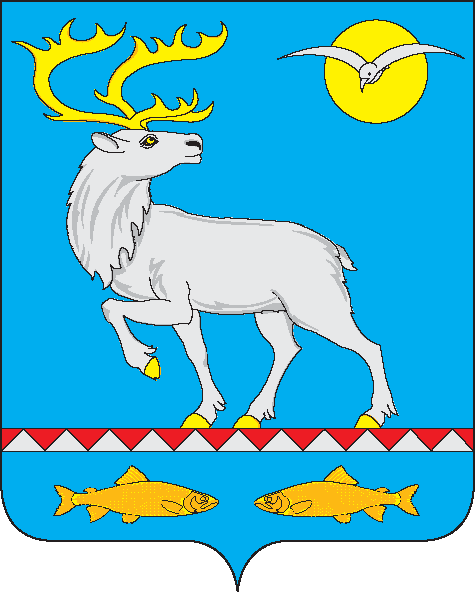 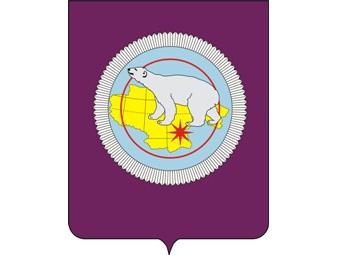 Контактная информация для граждан
Презентация «Бюджет для граждан» размещена на официальном сайте администрации городского поселения Беринговский 
в сети «Интернет»  
По всем интересующим вопросам обращаться:
Управление финансов, экономики и имущественных отношений Администрации Анадырского муниципального района: 
город Анадырь, улица Южная, дом 15, кабинет 209, 2-й этаж.
График работы: с понедельника по четверг с 9-00 до 17-45, пятница с 9-00 до 17-30, обеденный перерыв с 13-00 до 14-30.
Время приема граждан: ежедневно, с 15-00 до 17-00
Эл.почта: sidelnikova@anareg.chukotka.ru
Контактные телефоны для предложений: 8-42722-6-48-16